Tobacco Tax Structure 
and Tobacco Use
Frank J. Chaloupka
Chair, WHO Collaborating Centre on the Economics of Tobacco & Tobacco Control
Distinguished Professor, UIC
The Economics of Tobacco Control in Africa: 
Linking Research and Advocacy
Singapore, March 20, 2012
1
Best Practices in Tobacco Taxation
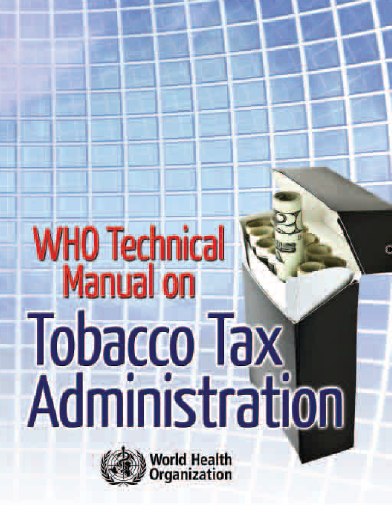 2
WHO’s Best Practices in Tobacco Taxation
Simpler is better

Complex tax structures more difficult to administer

Greater opportunities for tax evasion and tax avoidance under complex tax structures

Where existing structure is more complex, simplify over time with goal of achieving single uniform tax
3
WHO’s Best Practices in Tobacco Taxation
Rely more on specific tobacco excises as the share of total excises in prices increases

Greater public health impact of specific excises given reduced opportunities for switching down in response to tax/price increases

Sends clear message that all brands are equally harmful

Where existing tax is ad valorem, adopt a specific tax and increase reliance on specific tax over time
4
WHO “Best Practices” for Tobacco Excise Taxes
Adopt comparable taxes and tax increases on all tobacco products




Maximizes public health impact of tobacco tax increases by minimizing opportunities for substitution

Harm reduction?
5
Types of Tobacco Taxes
Tobacco Excise Taxes

Two types of excises
Specific Taxes: excises based on quantity or weight (e.g. tax per pack of 20 cigarettes)
Ad Valorem taxes: excises based on value of tobacco products (e.g. a specific percentage of manufacturer’s prices for tobacco products)

Some countries use a mix of specific and ad valorem tobacco excises, differential taxes for different products of given type, minimum taxes, etc.
Many countries apply different types of taxes and/or tax rates on different types of tobacco products (e.g. manufactured cigarettes vs. bidis)
6
Cigarette Taxation Globally
7
* Countries for which data are available
 Source: WHO calculations using WHO GTCR 2009 data
Cigarette Taxation Globally
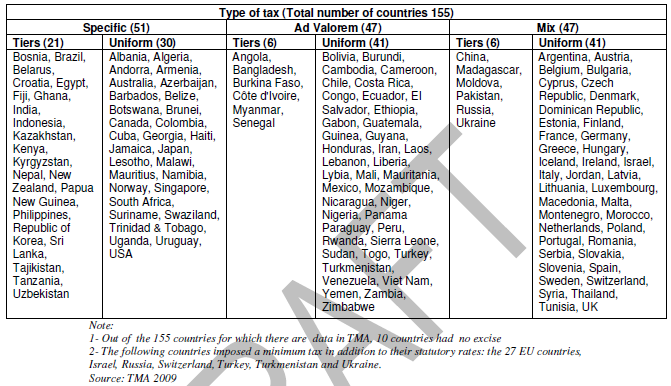 8
Cigarette Taxation Globally
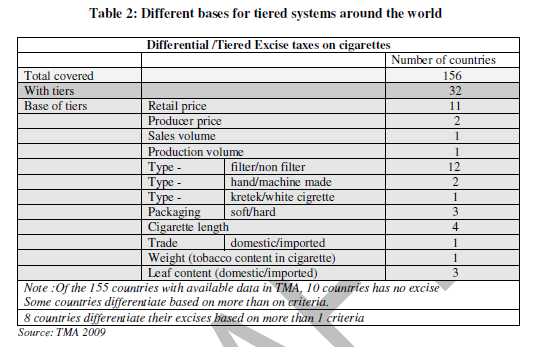 9
Cigarette & Bidi Taxes, India,2009
10
BED: Basic Excise Duty; SED: Special Excise Duty; NCCD: National Calamity Contingency Duty;
Types of Tobacco Taxes
Specific taxes:

Easier to administer
No valuation issues

Real value falls with inflation

Smaller price gap between high/low priced brands

Generally produce more stable stream of revenue

Promote higher “quality” products
Producers keeps all of additional price from higher quality products
11
Types of Tobacco Taxes
Ad valorem taxes:
More difficult to administer given variety of different prices
Valuation problems, abusive “transfer” pricing
May require minimum price policies
More likely to keep pace with inflation
More unstable revenues 
Government subsidizes industry price cuts but benefits from industry price increases
Larger price gap
Greater potential for “switching down” in response to tax increase
Favor low “quality” products
Less incentive to invest in quality given price rises by more 
May be protective for domestic industry
if imports or foreign-owned brands tend to be higher quality/price
More “equitable” 
Absolute amount of tax higher on higher priced brands
12
Types of Tobacco Taxes
Mixed systems
More difficult to administer given variety of different prices
Valuation problems, abusive “transfer” pricing
Better able to keep pace with inflation
Somewhat less stable revenues 
Government still subsidizes industry price cuts and benefits from industry price increases, just not as much
Reduced price gap
Relative to pure ad valorem
More protective for domestic industry
Relative to pure specific
Somewhat more “equitable”
13
14
15
16
17
Tax Structure and Tobacco Use
EU Analysis:
Cigarette prices
Cigarette tax revenues
Tax paid cigarette sales
Smoking Prevalence
Mostly 1997-2008
Control for:
Economic conditions (real GDP per capita, unemployment rate)
Market structure (Herfindahl-Hirschman Index)
Country, year fixed effects
18
19
16 July 2008; Frank Van Driessche, European Commission, Director General for Taxation and the Customs Union
Conclusions
Greater reliance on specific tobacco excises:
Reduced gap in prices between high and low priced cigarette brands
Produced more stable, predictable stream of cigarette excise tax revenues
Had greater impact on cigarette smoking 
Effects vary with market structure
20
Global Adult Tobacco Survey
CDC/WHO Partnership
Nationally representative, face-to-face household survey of adult (15+) population
14 BGI countries; most complete and released
New countries in field or planning stages
Data on:  
tobacco use, cessation, knowledge/attitudes, exposure to tobacco smoke, media influences, economics
Key measures:
Price, brand choice, tobacco use
21
International Tobacco Control Policy Evaluation Surveys
Multiple researchers and funders
Cohort surveys of smokers/tobacco users 
23 countries; varying start dates, waves
Mix of high, middle, low income countries; covers all regions; most of the world’s tobacco users
Data on:  
tobacco use, cessation, knowledge/attitudes, exposure to tobacco smoke, media influences, economics; key policy mediators
Key measures:
Price, brand choice, other purchase behaviors, tobacco use
22
National Cancer Institute UO1
Assess impact of differential tobacco product taxes

Most states tax other tobacco products below cigarettes

Specific cigarette taxes in all states, ad valorem taxes on other tobacco products in most
In recent years, industry pushing states to move from ad valorem to specific, weight based taxes
5 states and Federal smokeless taxes currently weight based
Taxation of new generation of tobacco products unclear
23
Traditional vs. New Non-Combustible Products
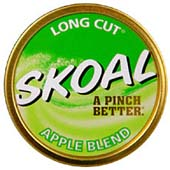 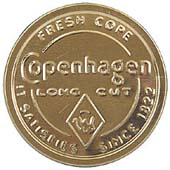 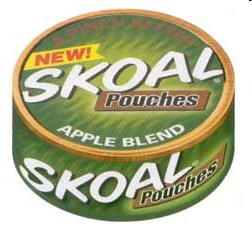 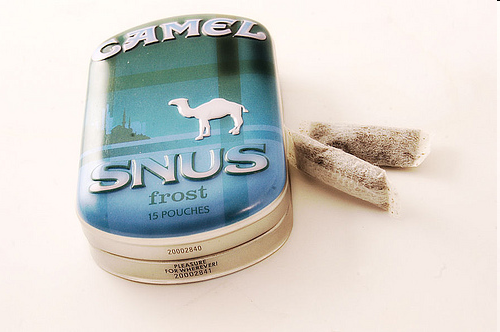 Skoal Pouches
1 tin (20 pouches) = 0.82 oz
Traditional Moist Snuff Smokeless 
1 tin = 1.2 to 1.5 oz.
Camel Snus
1 tin (15 pouches) = 0.32 oz.
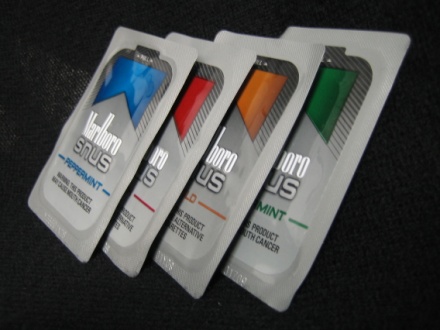 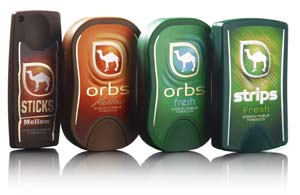 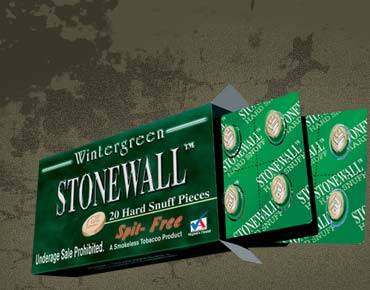 Marlboro Snus
1 “foil pack” (6 pouches) = 0.1 oz.
Stonewall Hard Snuff
1 box of 20 “Pieces” = 0.335 oz.
Camel Orbs
1 box of 15 “Pieces” = 0.12 oz.
Source: Eric Lindblom, Campaign for Tobacco-Free Kids
[Speaker Notes: Low-weight products can be less than a quarter to as little as one-tenth of the weight of traditional moist snuff products.  That means that with weight-based taxes, revenues will be less than one-quarter to one-tenth less.]
Data
Key data components include:

 Policy surveillance – original legal research building on past & ongoing research for BTG/ImpacTeen state tobacco policy database; data for 2002 through 2013

 Observational data collection -  expand tobacco component of ongoing Bridging the Gap Community Obesity Measures Project in MTF communities; current data for 2010 and 2011; expanded data for 2012

 Adult tobacco use survey – adaptation of International Tobacco Control Policy Evaluation Project’s adult smoker survey; conducted in BTG-COMP communities in 2012

 Existing data  - numerous surveys, commercial databases, and archival data sources
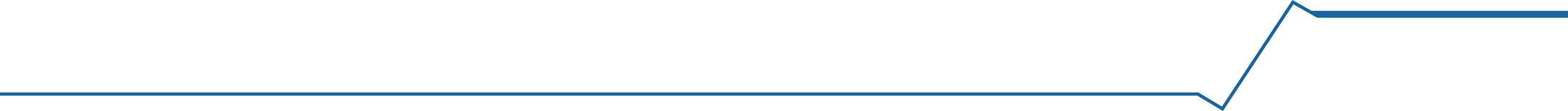 For more information:

fjc@uic.edu